Муниципальное бюджетное общеразвивающее учреждение
«Ерцевская средняя школа имени С.И.Бочарова» 
структурное подразделение детский сад «Звездочка»
АЗБУКА ЗДОРОВЬЯ
Инструктор по физической культуре
Светлана Вениаминовна Цыпленкова
«Азбука Здоровья»… Первая страница - «Спортивная»
Чтоб расти нам сильными,
Ловкими и смелыми,
Ежедневно по утрам
Мы зарядку делаем!
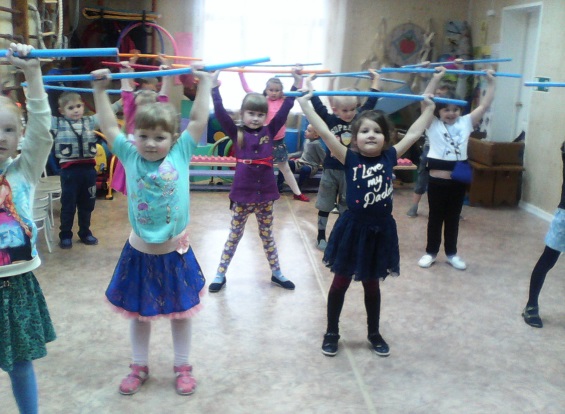 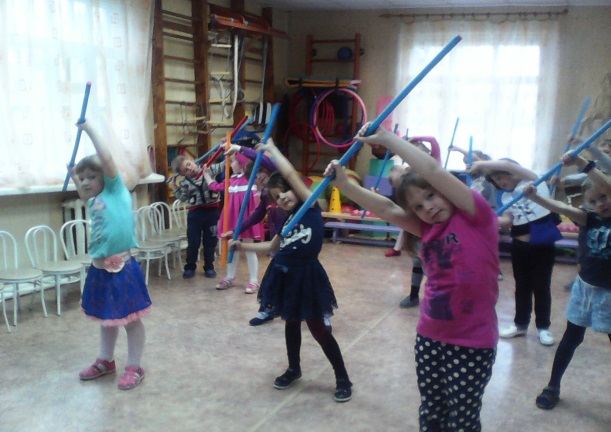 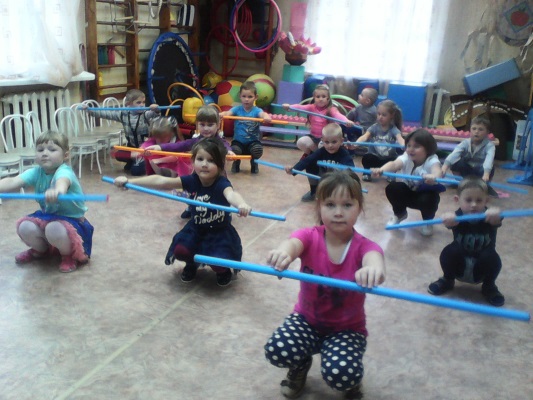 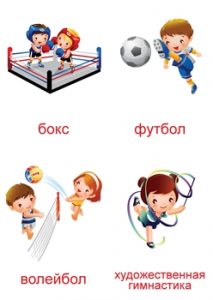 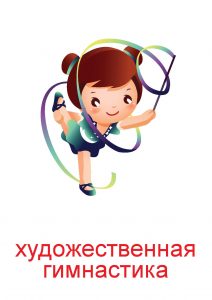 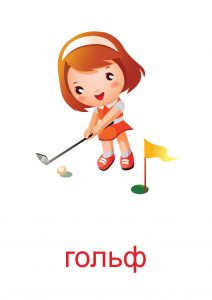 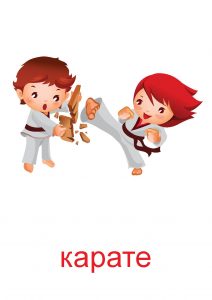 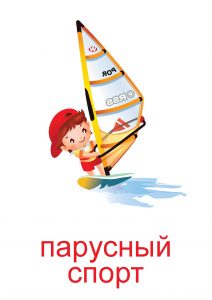 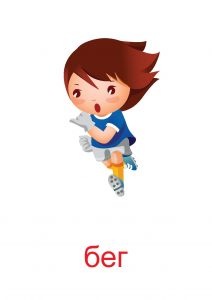 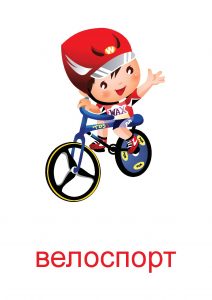 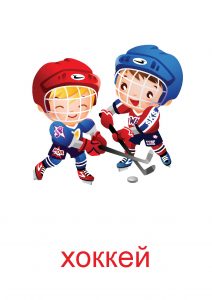 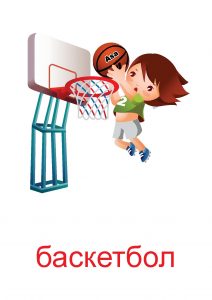 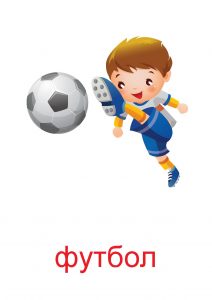 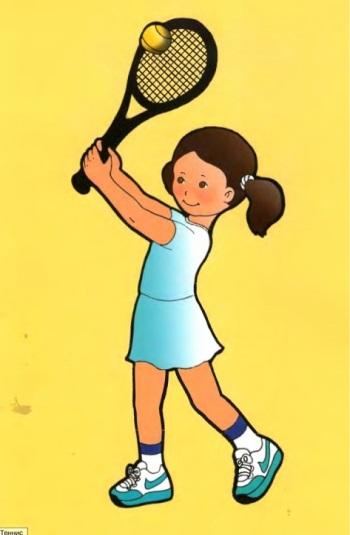 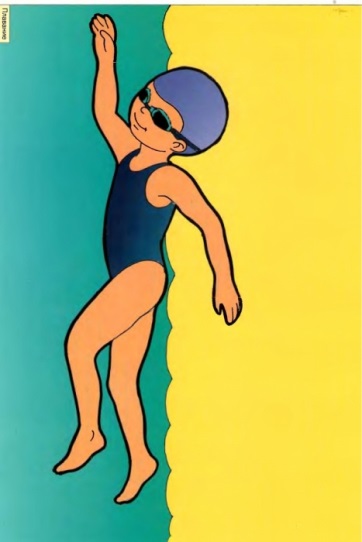 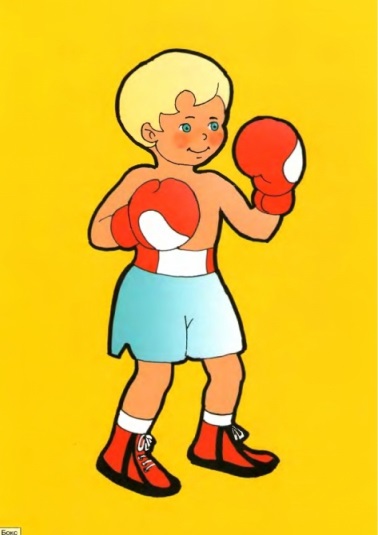 Страница «Чистоты».
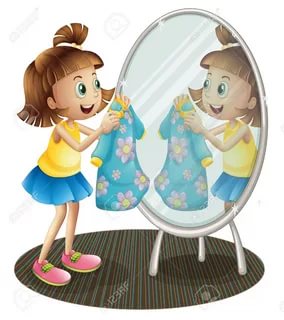 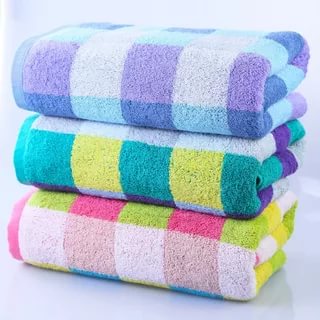 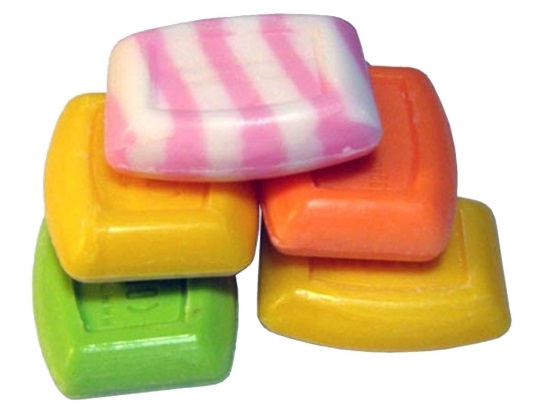 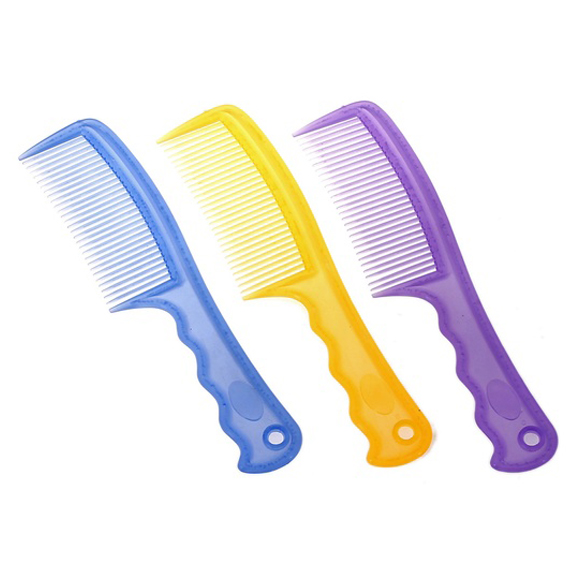 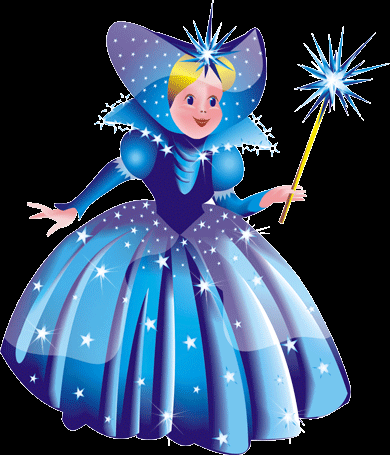 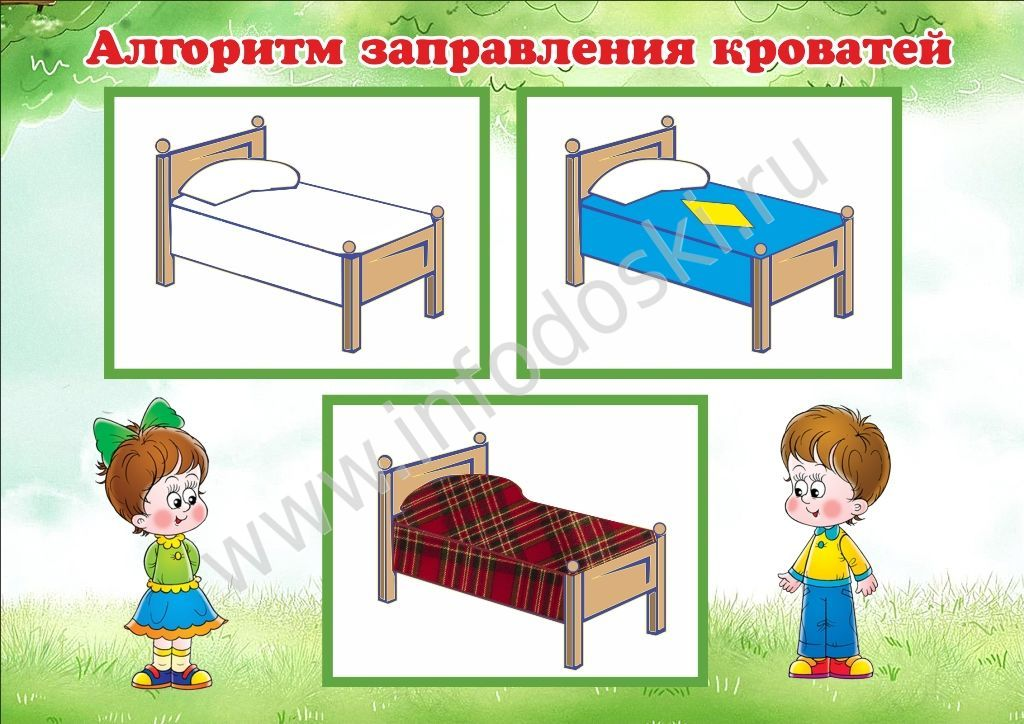 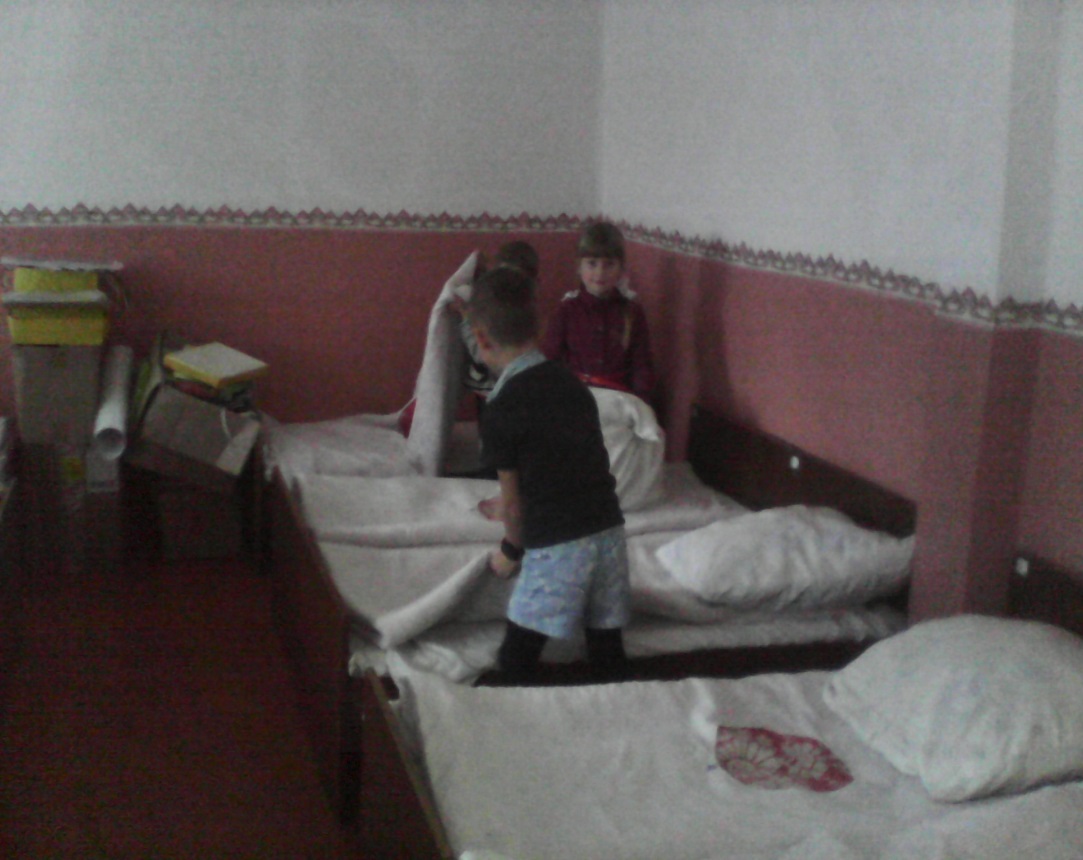 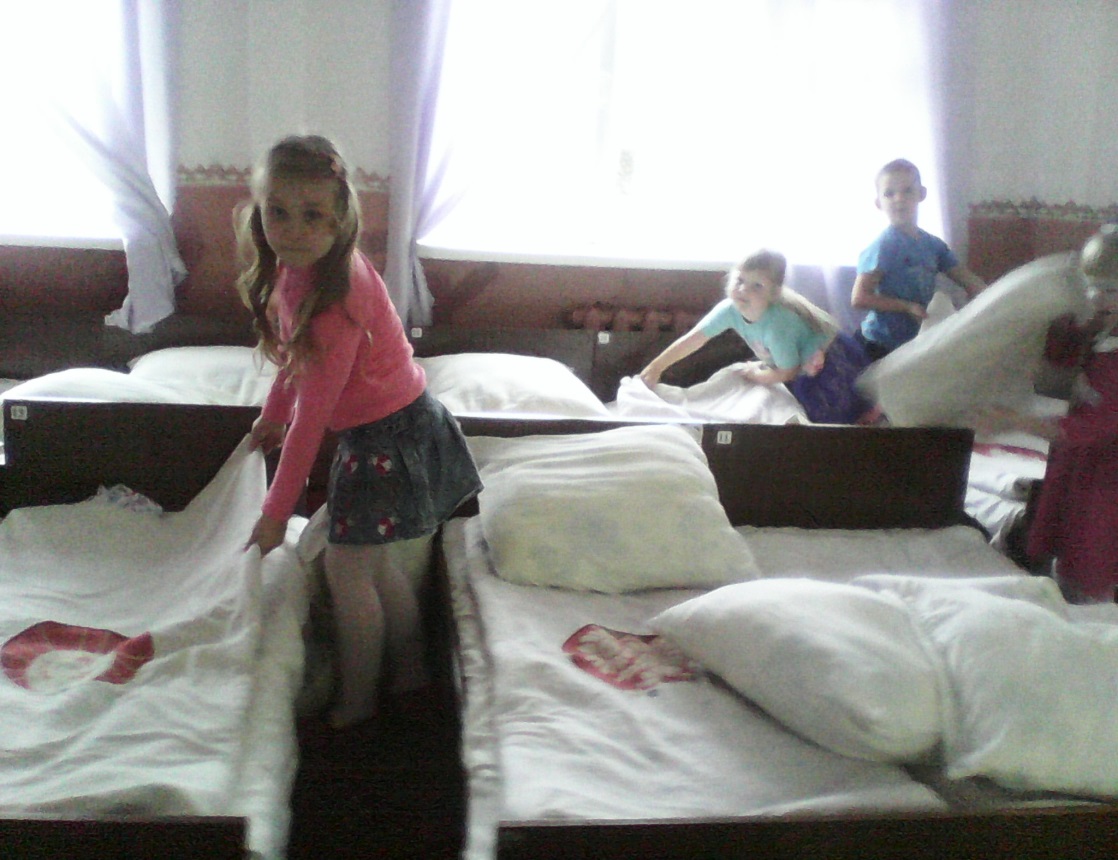 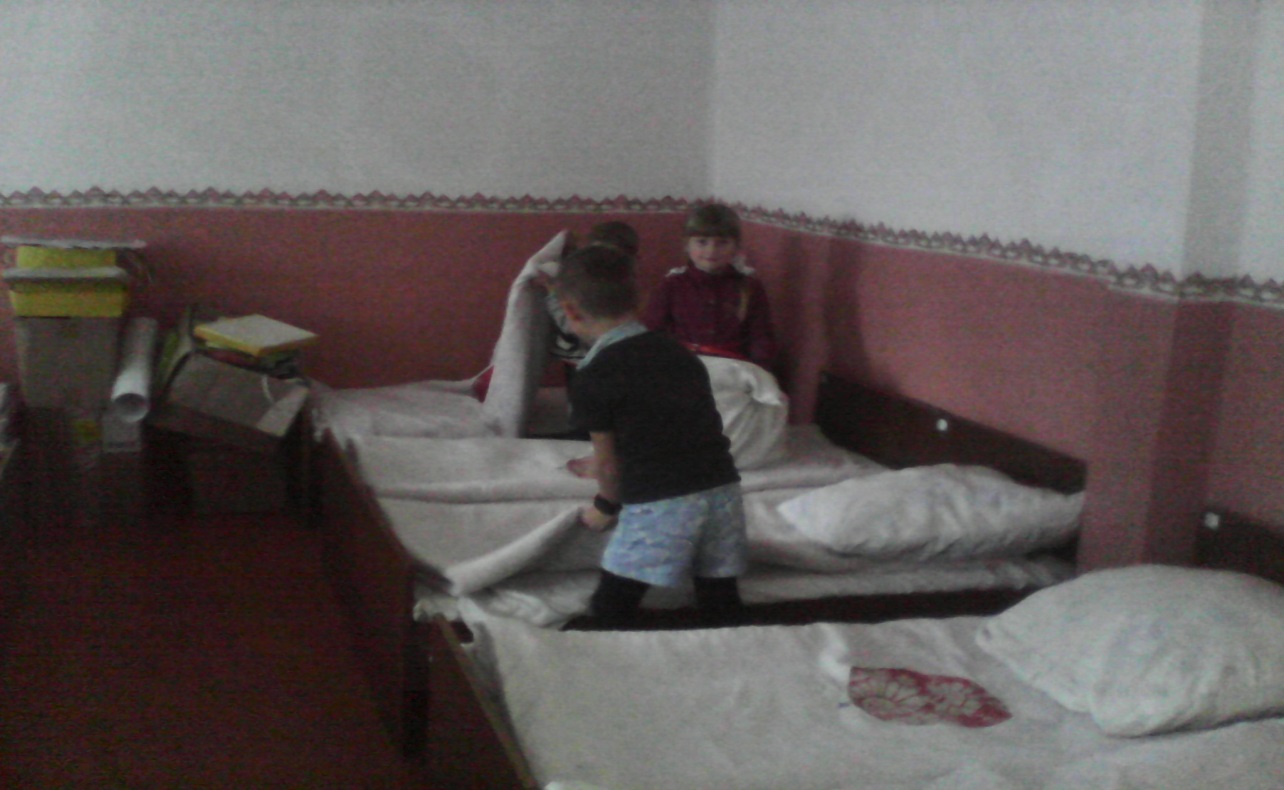 Страница «Витаминная».
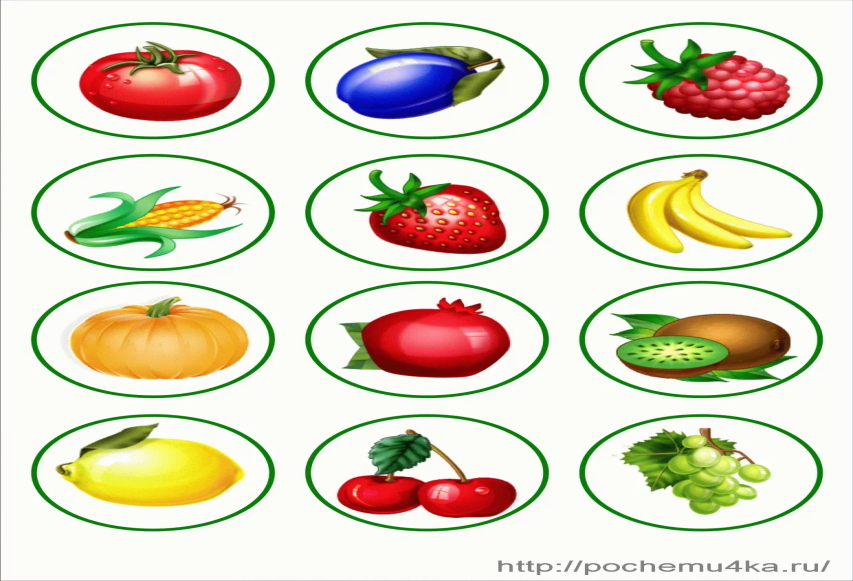 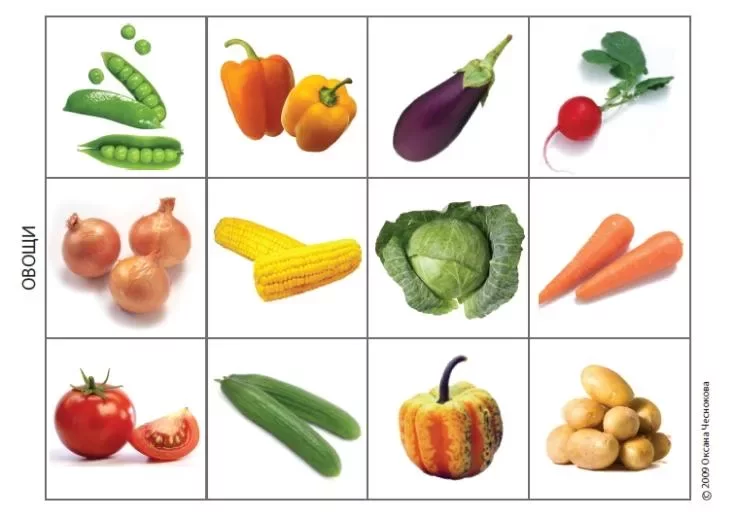 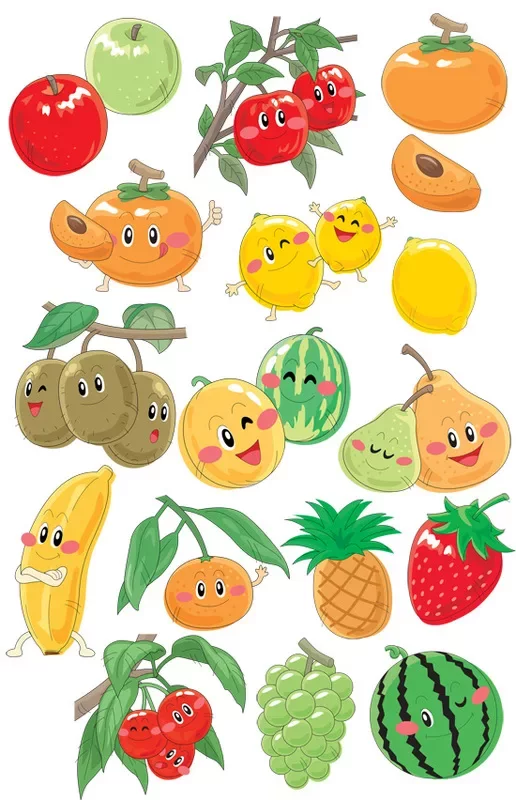 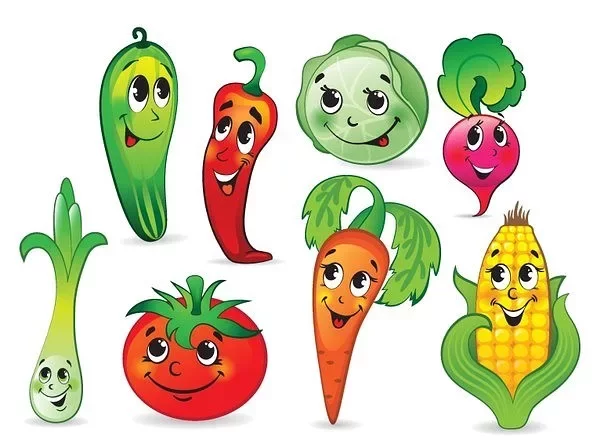 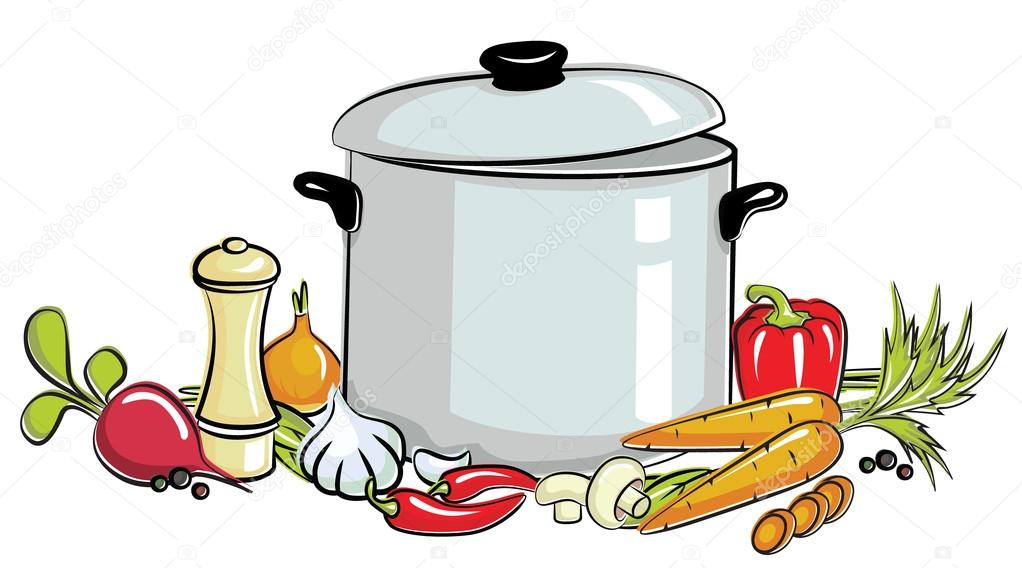 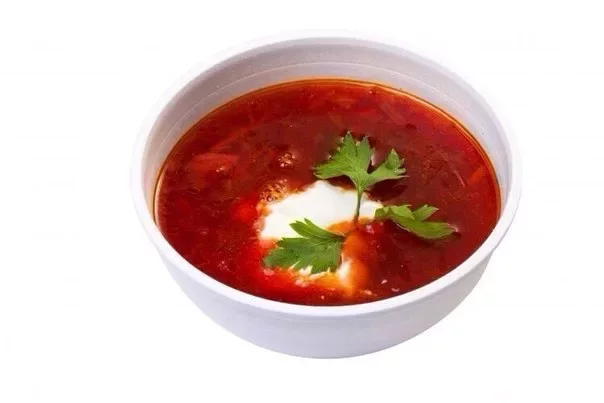 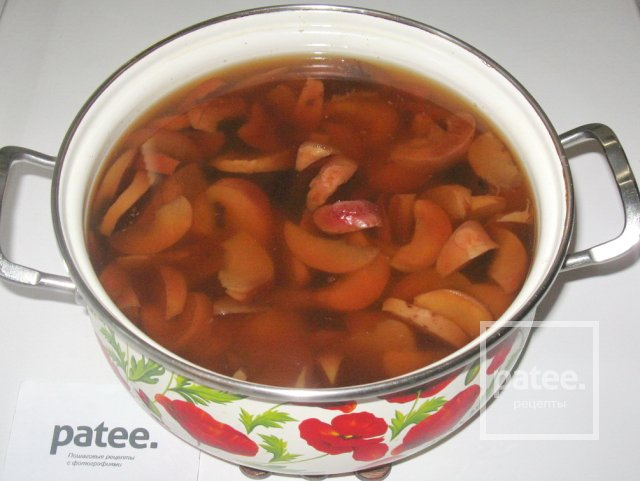 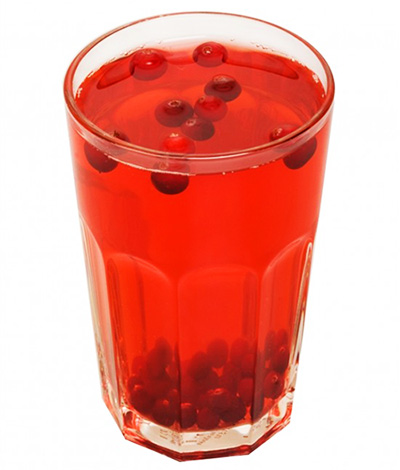 Страница «Лесная»
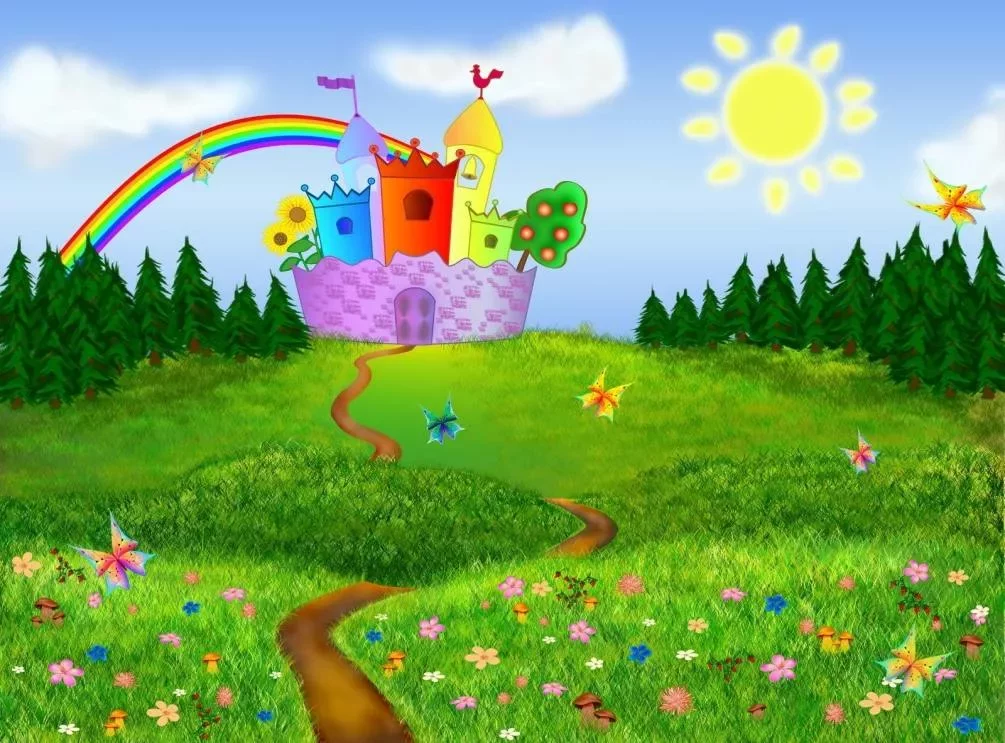 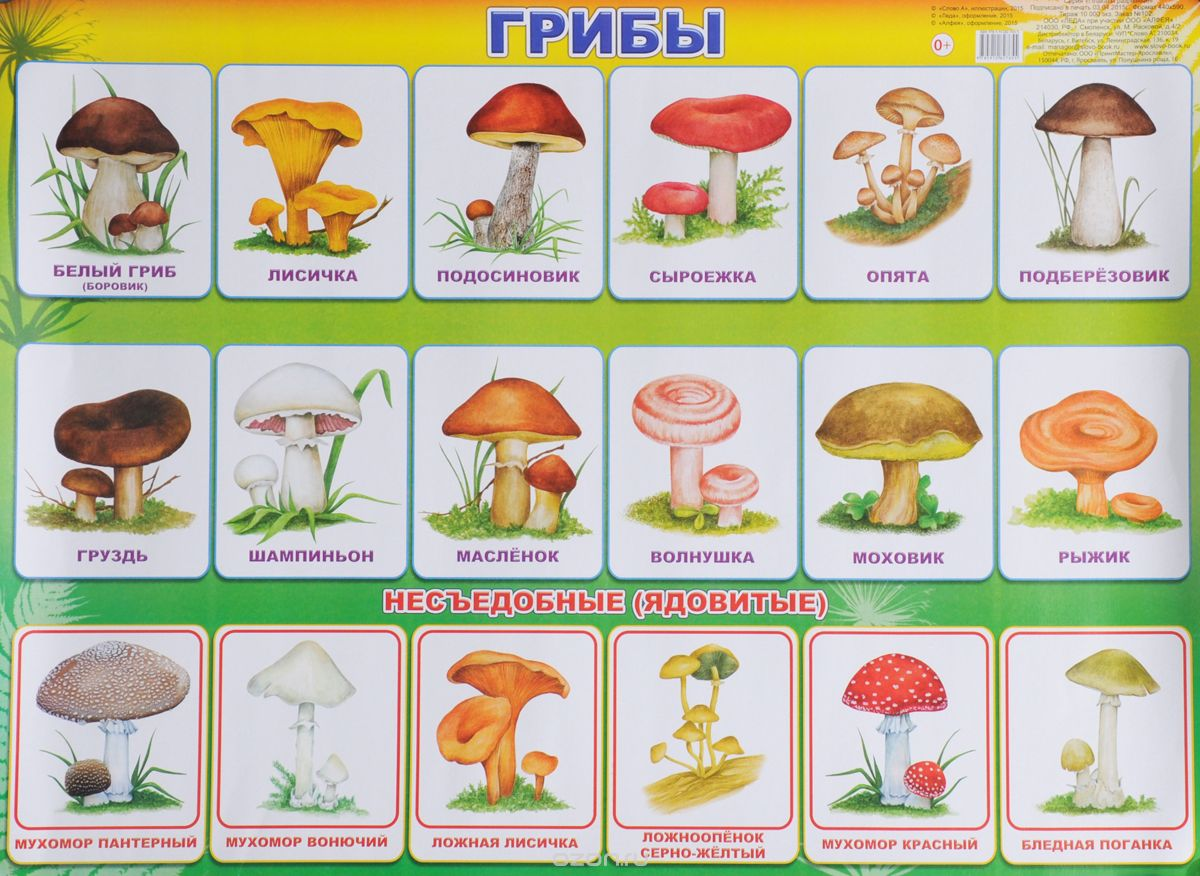 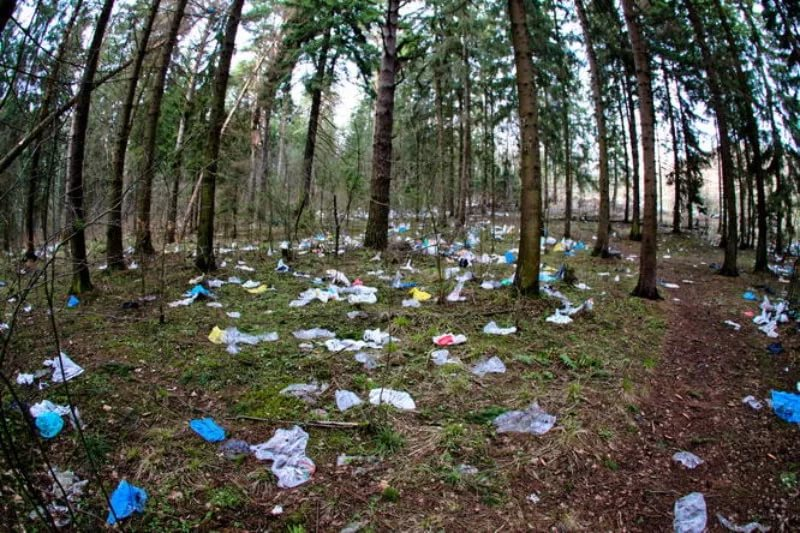 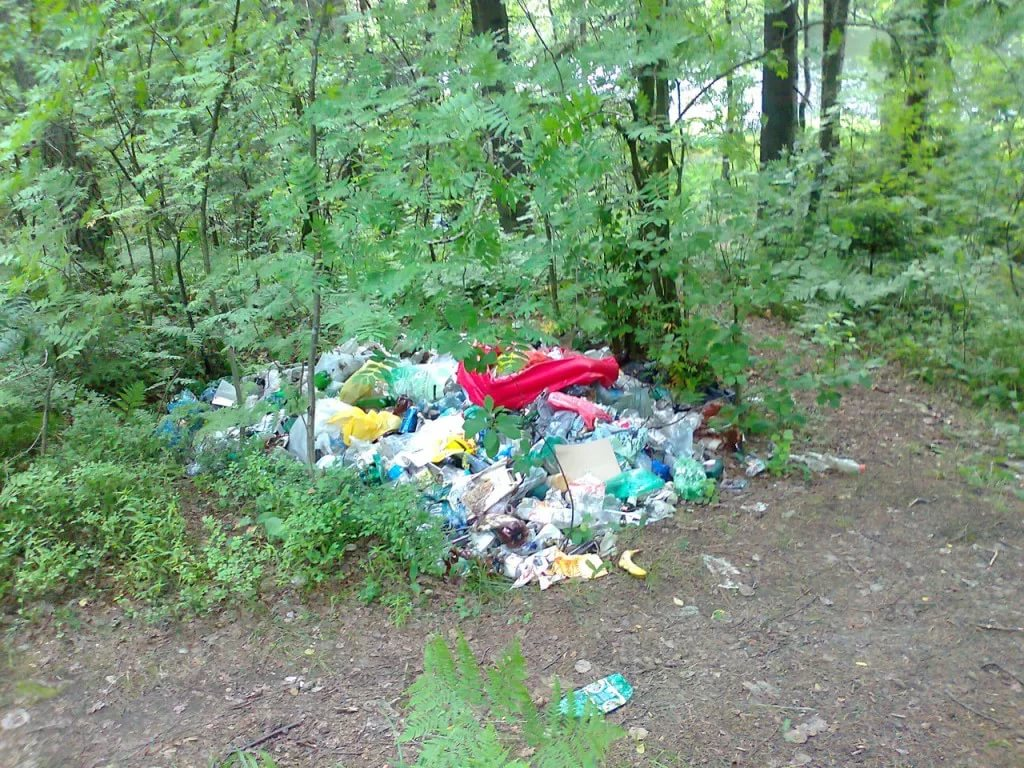 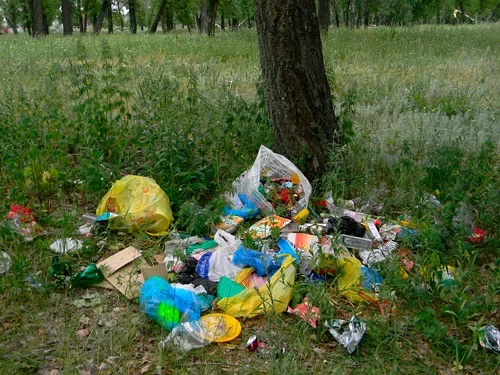 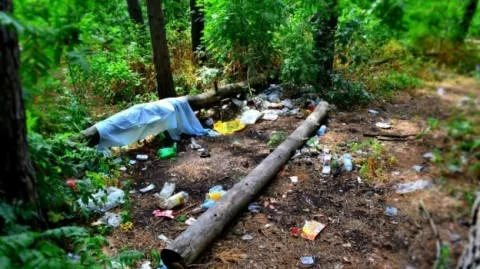 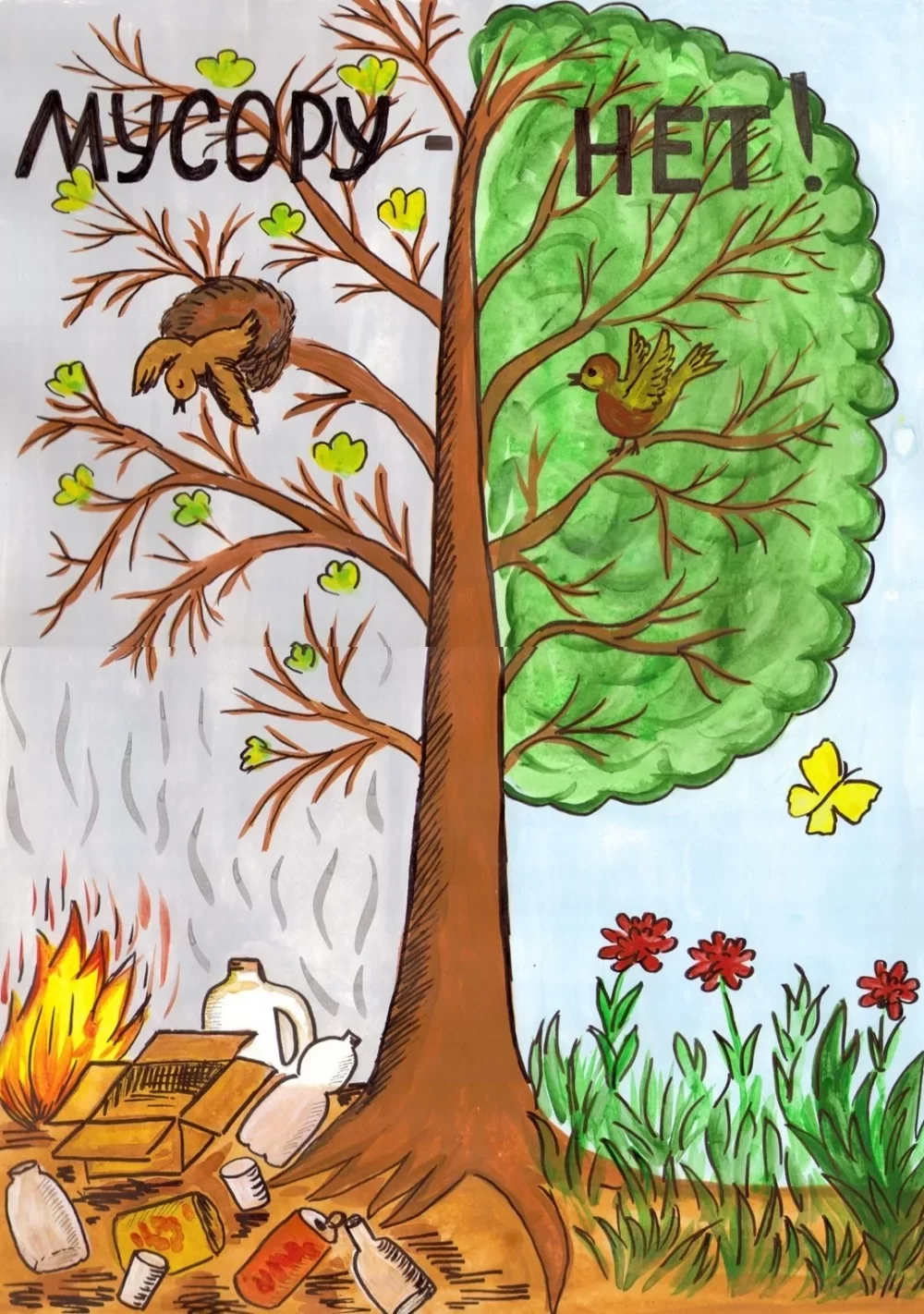 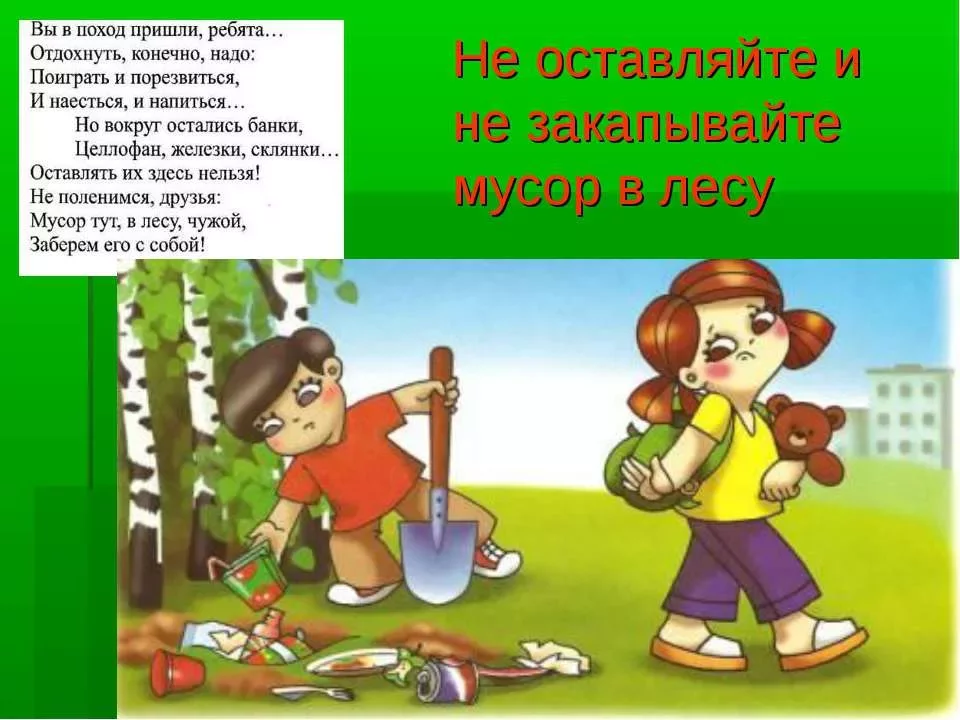